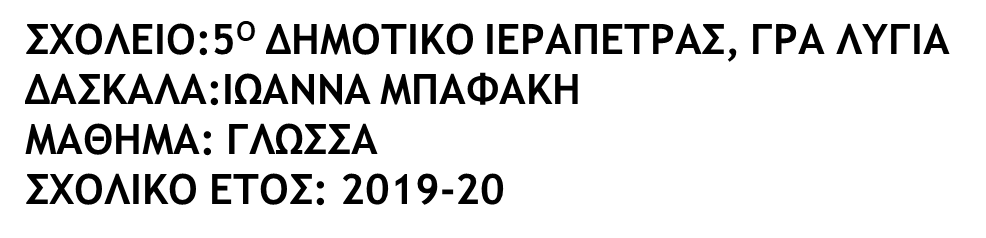 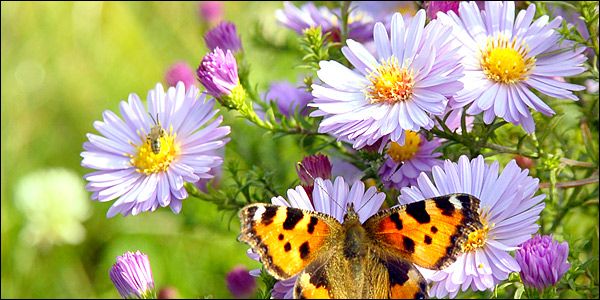 6η ΕΒΔΟΜΑΔΑ
11-15 ΜΑΪΟΥ 2020
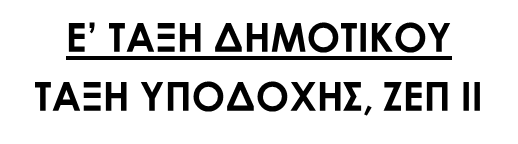 Καλωσορισατε στην τηλεδιασκεψη!!!
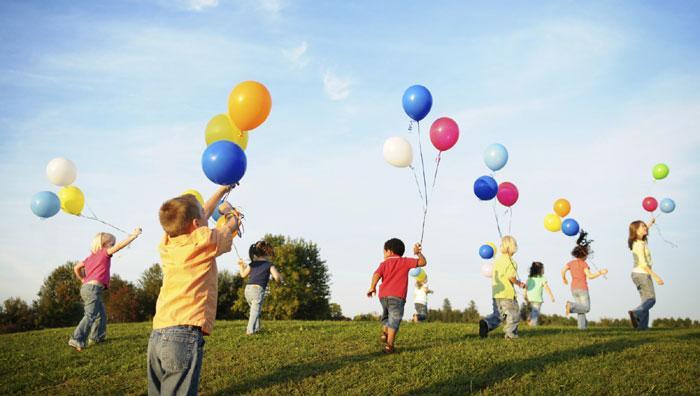 Γεια σας παιδιά!!!
Ελπίζω να είστε καλά!! 
Ας ξεκινήσουμε… το μάθημα!!!!
Ενοτητα 1
Βάλε στη σωστή στήλη τις ξαδέρφες μου λέξεις: σπανακόρυζο, τυροπιτάκι, ζαχαριέρα, ζυμαρικά, τυρόγαλο, ζαχαρίνη  ,ρυζάκι, ρυζόγαλο, ανθότυρο, προζύμι, πρασόρυζο, ζυμώνω, τυρόπιτα, ζαχαρωτό, ζυμάρι, ζαχαρένια
ζάχαρη
ζύμη
τυρί
ρύζι
Ενοτητα 2
Διαβάζουμε τις προτάσεις και υπογραμμίζουμε τα ρήματα.
Ρήματα: είναι οι λέξεις που τελειώνουν σε -ω ή- ομαι και δείχνουν ότι κάνω κάτι

•	Μπαίνω στην αποθήκη του παππού και κρύβομαι
•	Το απόγευμα γράφω και διαβάζω τα μαθήματά μου.
•	Ανοίγω το ψυγείο και παίρνω φρέσκα φρούτα.
•	Σκαρφαλώνω στο τεράστιο δέντρο του κήπου μας.
•	Το πρωί πλένομαι, ντύνομαι και τρώω το πρωινό μου.
•	Στο διάλειμμα κρύβομαι πίσω από το πεύκο της αυλής.
•	Με τη γιαγιά πηγαίνω στην παιδική χαρά και παίζω.
•	Την άνοιξη χαίρομαι και μαζεύω πολύχρωμα λουλούδια.
•	Τον χειμώνα κρυώνω και φοράω τα πιο ζεστά μου ρούχα.
•	Το καλοκαίρι σκάβω την άμμο και χτίζω κάστρα.
Ενοτητα 3
Κρυπτόλεξο
Βρίσκουμε τα ρήματα που τελειώνουν σε -ίζω,-ώνω,-αίνω,-εύω
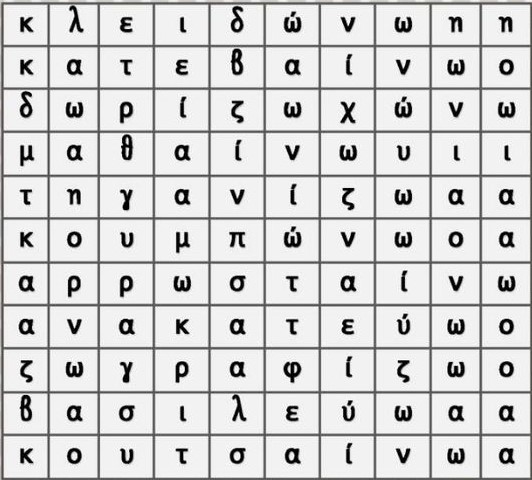 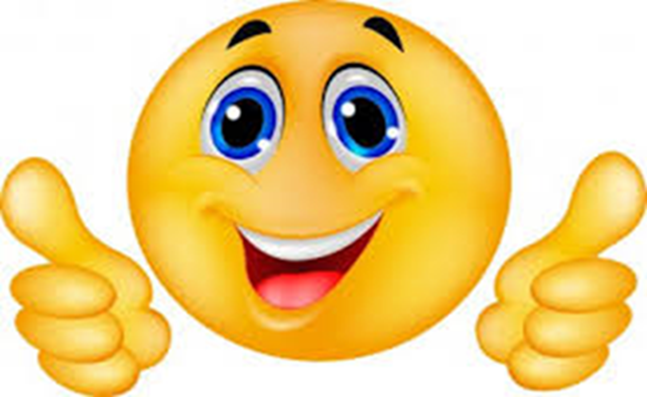 Σας Ευχαριστώ πολύ!!!
Καλή σας ημέρα!!!
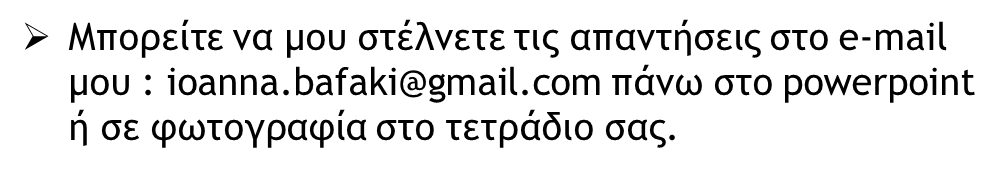 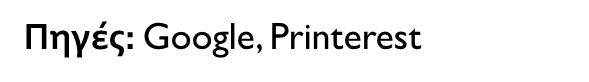